LARUTAN ASAM BASA -1
BY.RAHEL KEMIT
Ada dikenal 3 teori asam basa , Yaitu :

 Teori asam basa Arhennius

2. Teori asam basa Bronsted-Lowry

3. Teori asam basa Lewis


Kita akan membahas satu persatu, untuk pertemuan perdana kita akan bahas teori asam basa Arhennius
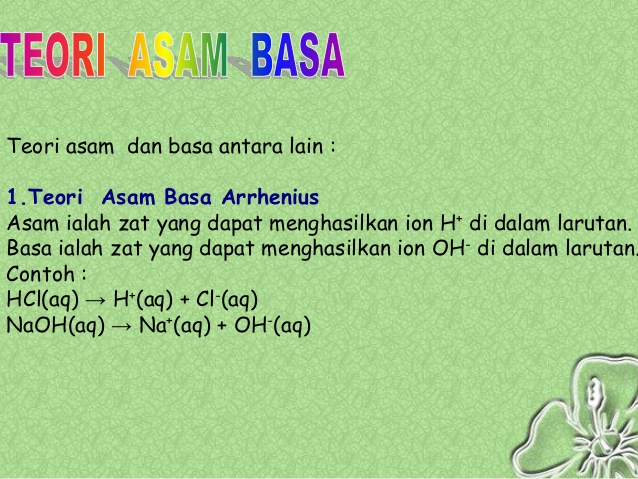 Pengelompokan Asam Berdasarkan jumlah ion H+ yang dilepaskan


a. Asam monoprotik (melepaskan satu ion H+)
Contoh :
HCl(aq) → H+ (aq) + Cl- (aq)
 
b. Asam diprotik (melepaskan dua ion H+)
Contoh :
H2SO4(aq) → 2H+ (aq) + SO4-2 (aq)
  
Contoh :
c. Asam tripotik (melepaskan tiga ion H+)
H3PO4(aq) → 3H+(aq) + PO4-3 (aq)
Pengelompokan Asam Berdasarkan rumus kimianya
a. Asam non oksi (tidak mengandung oksigen)

Contoh:
HF, HCl, HBr, HCN, H2S

b. Asam oksi (mengandung oksigen)

Contoh :
HClO, HNO3, H2SO4, H2CO3, H3PO3, H3PO4

c. Asam organik (asam oksi yang merupakan senyawa organik)

Contoh :
HCOOH, CH3COOH, C2H5COOH, C6H5COOH
Pengelompokan AsamBerdasarkan kekuatannya asamnya , atau
(besarnya derajat ionisasinya dalam air)

a. Asam kuat (derajat ionisasi=1; terionisasi sempurna)
Contoh :
HCl, HBr, HI, HNO3, HClO3, HClO4, dan H2SO4
 
b. Asam lemah (derajat ionisasi<1; terionisasi sebagian)
Contoh :
HCOOH, CH3COOH, H2CO3, HCN, dan H2S
Contoh Asam dalam Kehidupan Sehari-Hari
Asam askorbat →  Dalam buah-buahan dikenal sebagi vitamin  C
Asam karbonat  → Dalam minuman ringan bersoda
Asam sitrat →  Dalam jus jeruk atau buah-buahan
Asam asetat → Dalam cuka dapur
Asam klorida  → Dalam asam lambung, pembersih lantai
Asam laktat  → Dalam susu asam
Asam fosfat  → Dalam bahan pupuk
Asam sulfat  →  Dalam aki mobil dan bahan pupuk
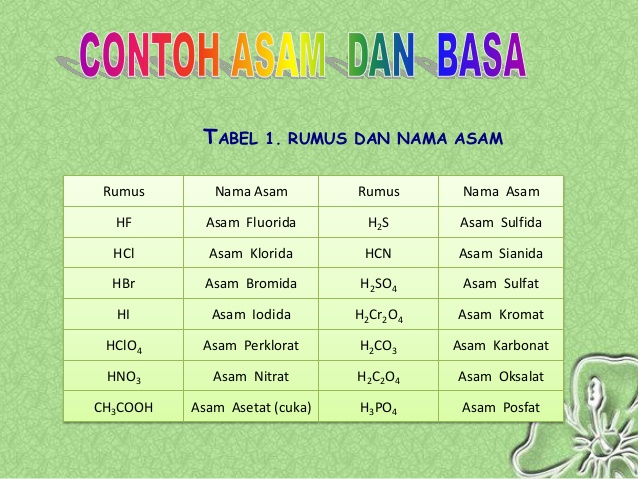 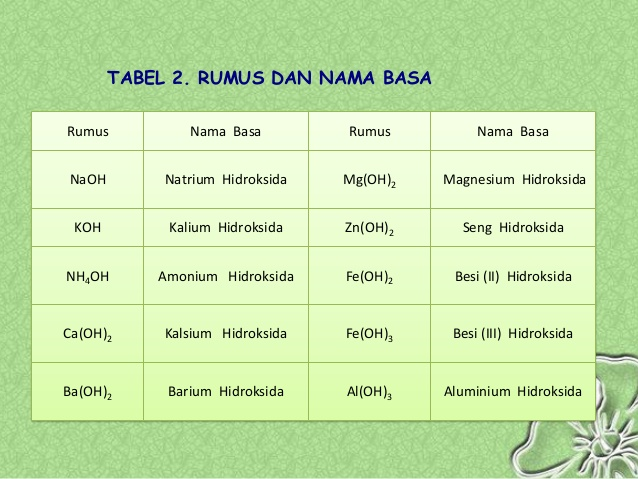 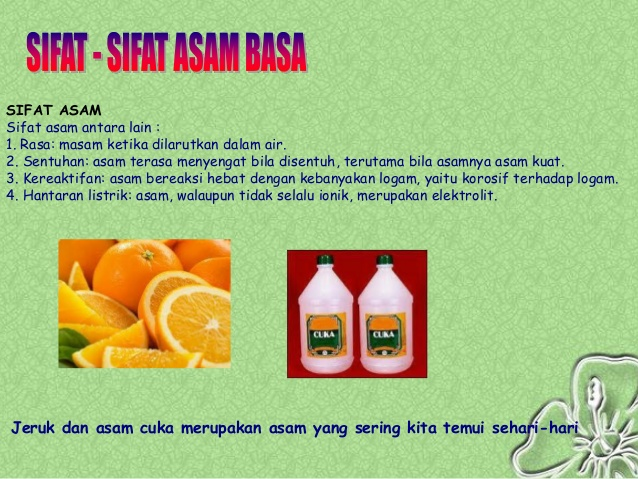 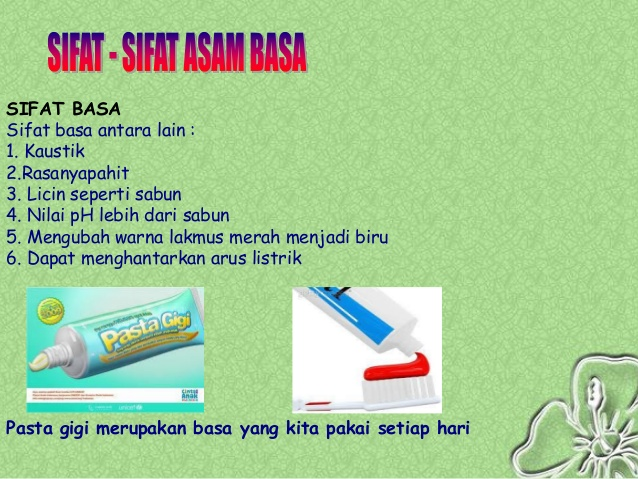 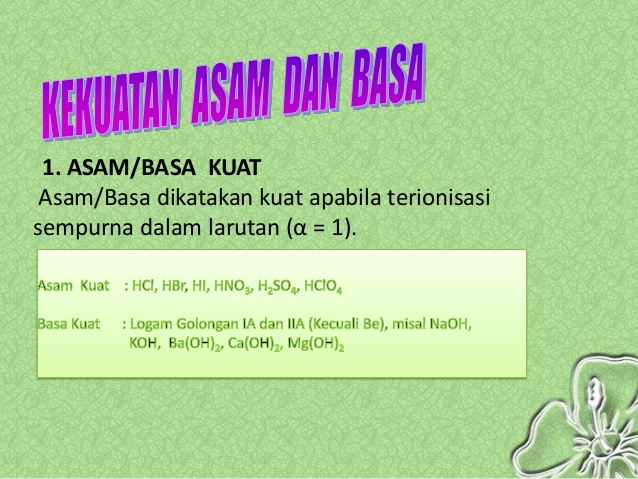 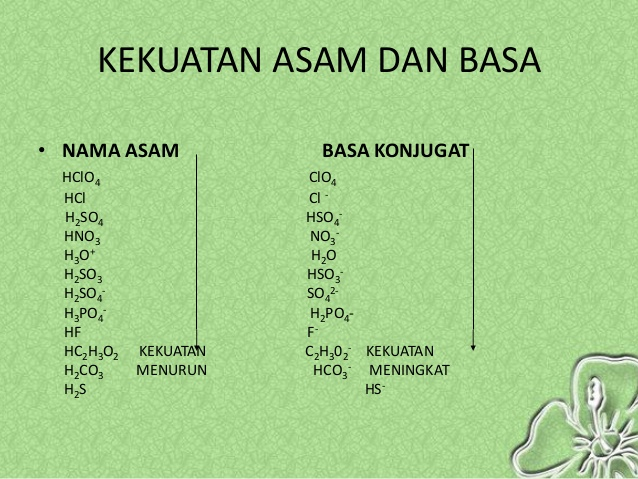 SEKIAN DAN TERIMAKASIH…………

Chayooooo………